UNIT 5 THE PLACE WHERE I LIVE
5.1 FINDING MOLLY
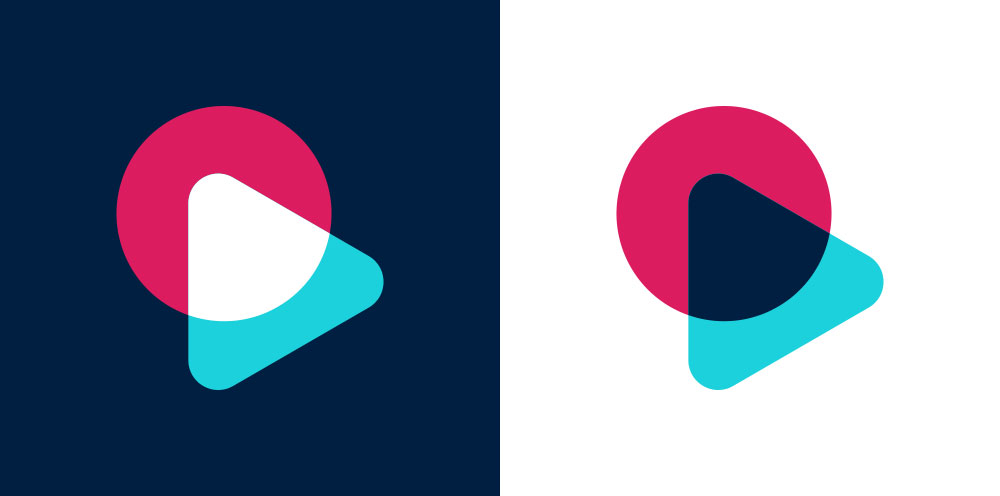 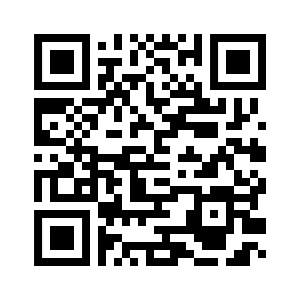 [Speaker Notes: https://hr.izzi.digital/#/repository/204]
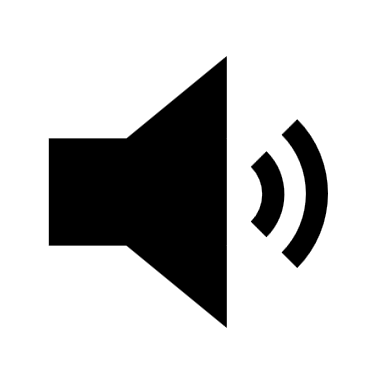 UNIT 5 THE PLACE WHERE I LIVE
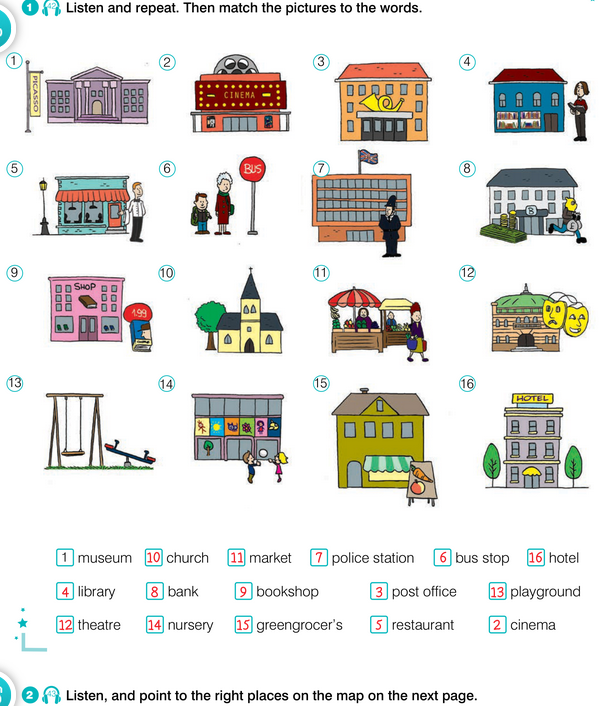 FINDING MOLLY
museum = muzej
cinema = kino
post office = poštanski ured
library = knjižnice
restaurant = restoran
bus stop = autobusna postaja
police station = policijska postaja
bank = banka
bookshop = knjižara
church = crkva
market = tržnica
theatre = kazalište
playground = igralište
nursery = vrtić
greengrocer’s = voćarna
hotel = hotel
[Speaker Notes: https://hr.izzi.digital/#/repository/204]
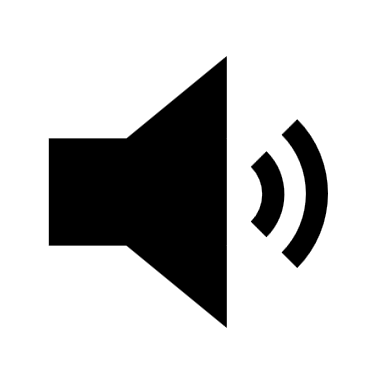 UNIT 5 THE PLACE WHERE I LIVE
FINDING MOLLY
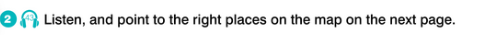 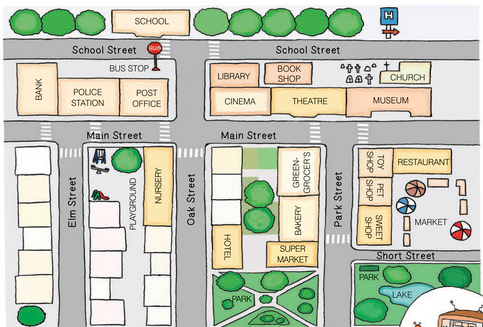 [Speaker Notes: https://hr.izzi.digital/#/repository/204]
UNIT 5 THE PLACE WHERE I LIVE
FINDING MOLLY
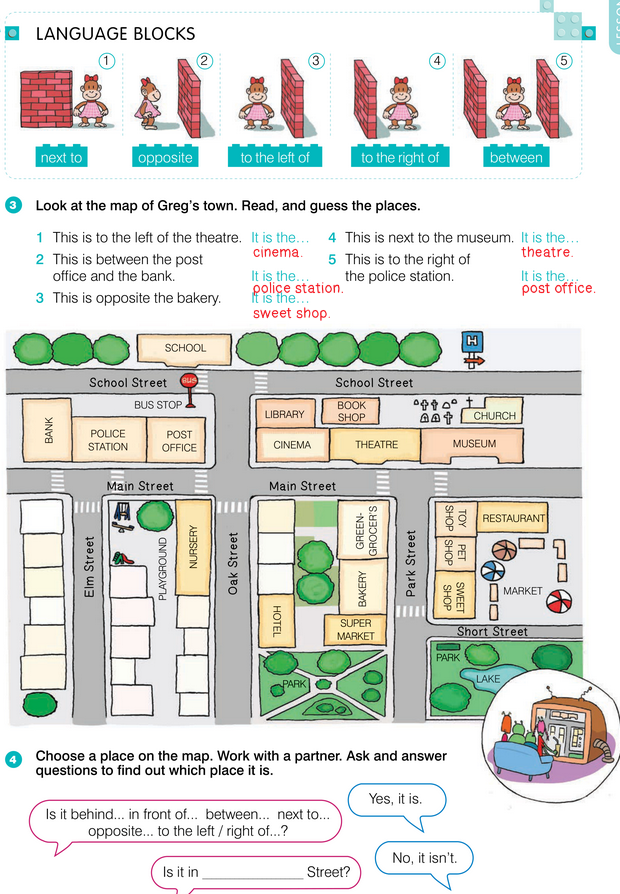 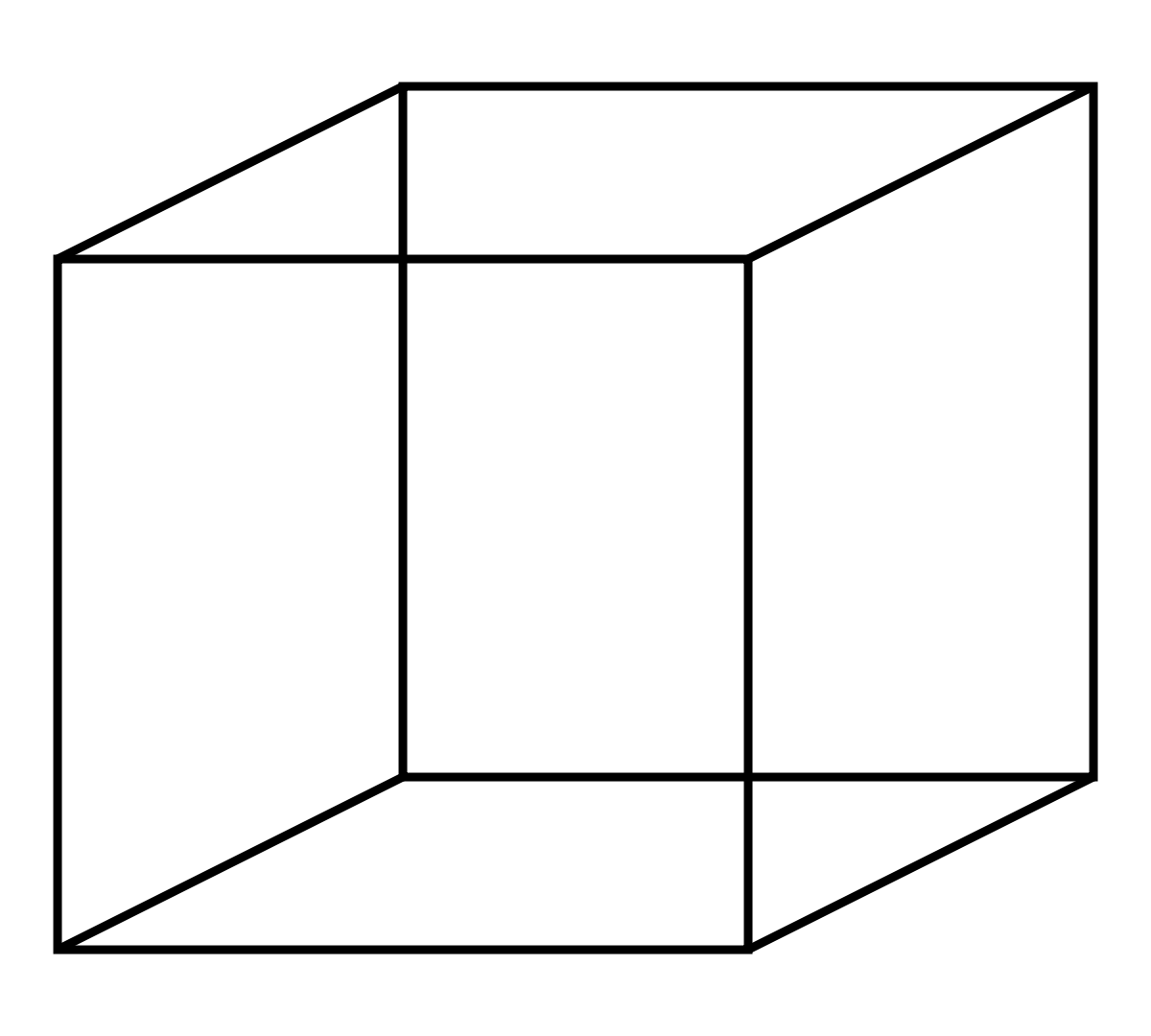 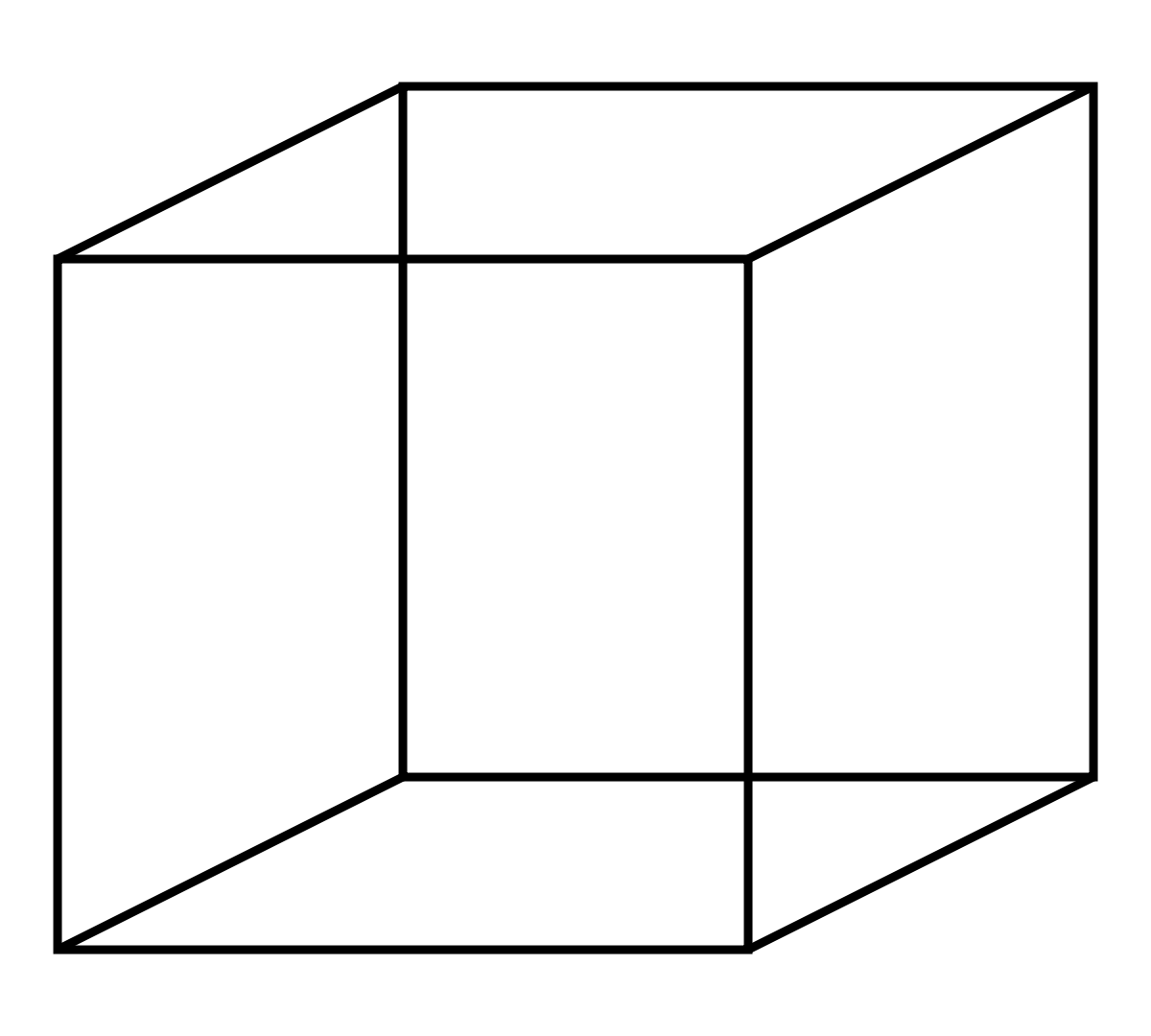 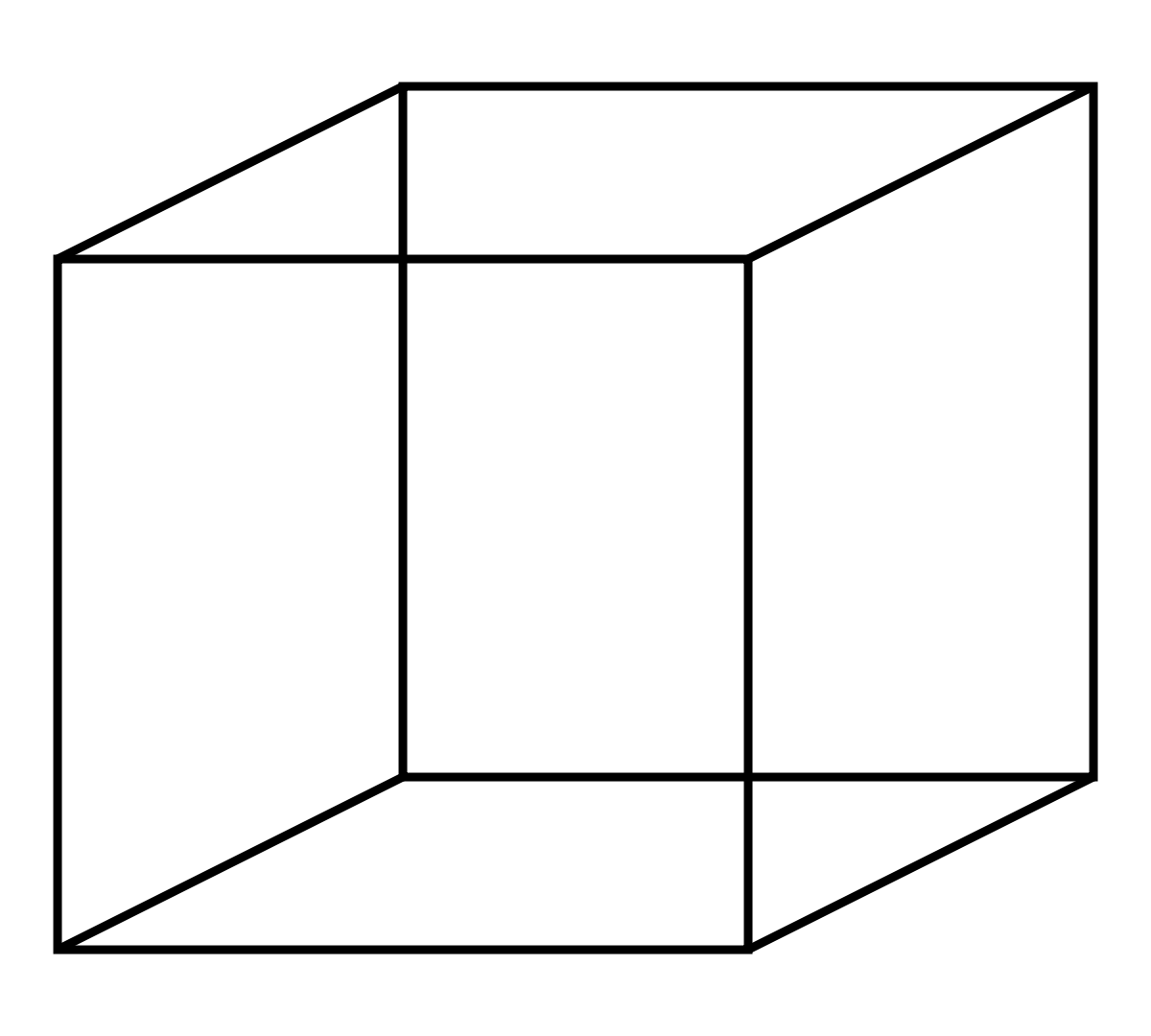 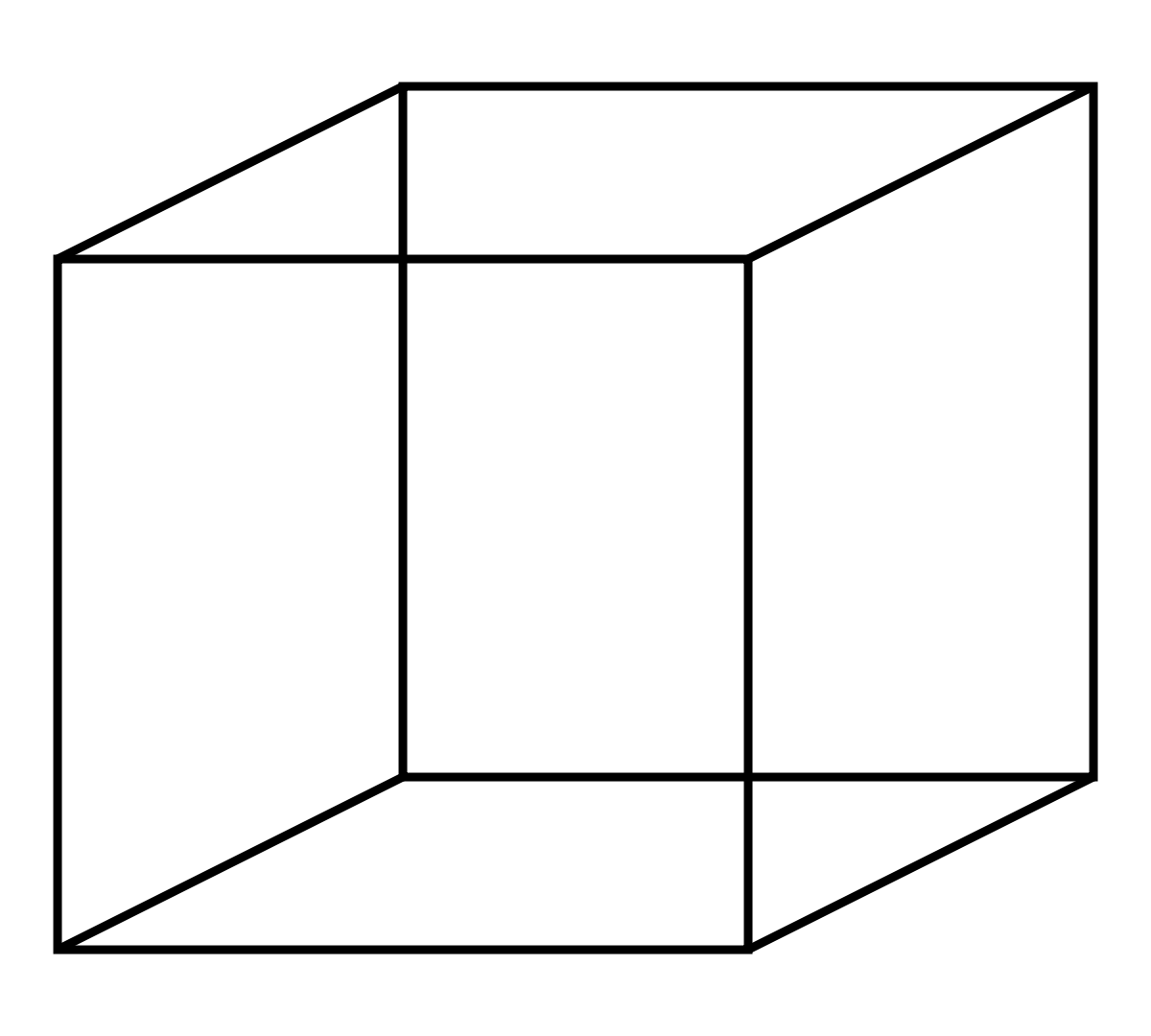 NEXT TO
= pokraj
OPPOSITE= nasuprot
ON THE LEFT SIDE = s lijeve strane
ON THE RIGHT SIDE = s desne strane
[Speaker Notes: https://hr.izzi.digital/#/repository/204]
UNIT 5 THE PLACE WHERE I LIVE
FINDING MOLLY
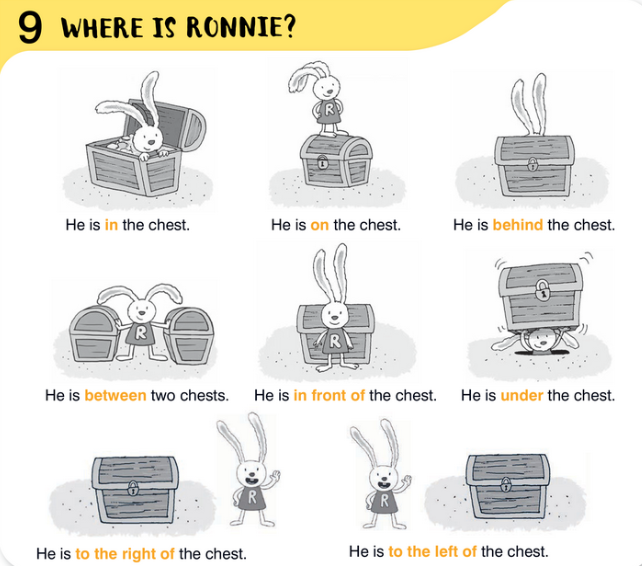 [Speaker Notes: https://hr.izzi.digital/#/repository/204]
UNIT 5 THE PLACE WHERE I LIVE
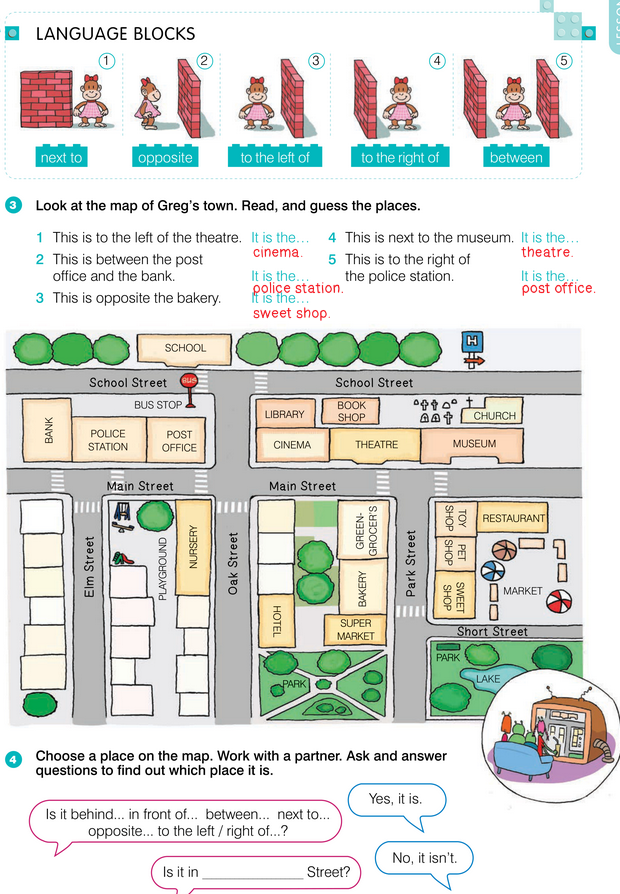 FINDING MOLLY
[Speaker Notes: https://hr.izzi.digital/#/repository/204]
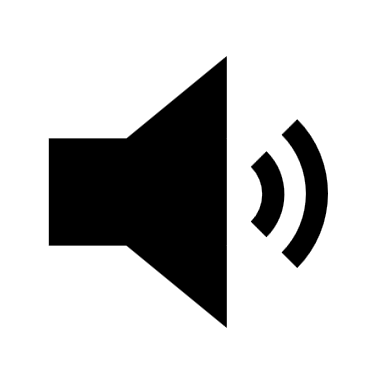 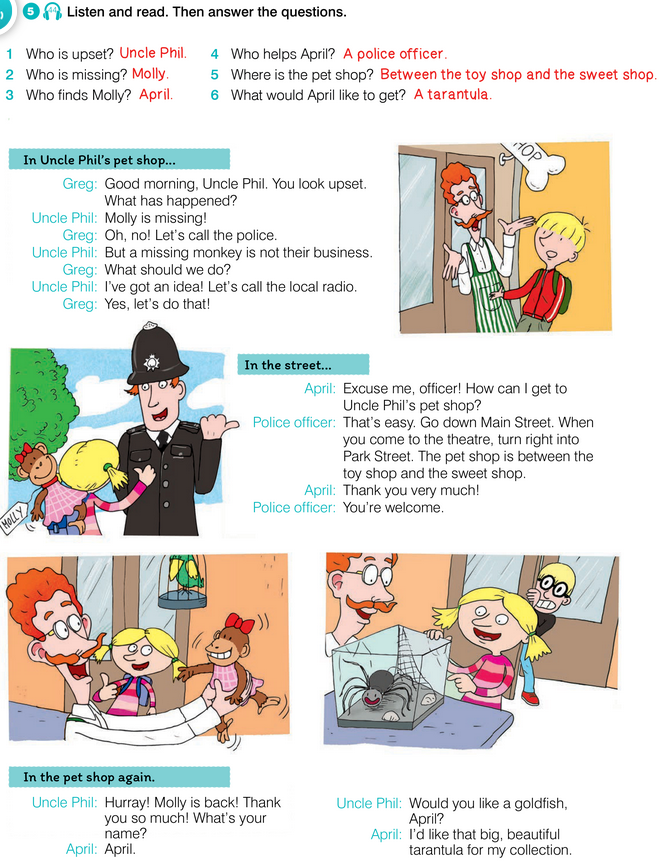 UNIT 5 THE PLACE WHERE I LIVE
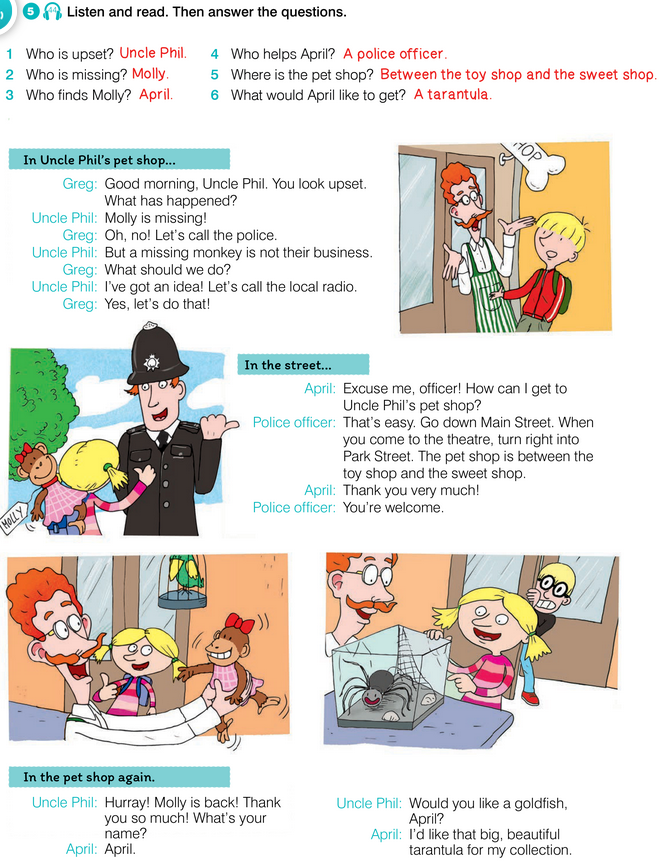 FINDING MOLLY
upset = uznemiren
missing = nestao, izgubljen
local = lokalni
excuse me = ispričavam se
you’re welcome = nema na čemu
collection = zbirka
[Speaker Notes: https://hr.izzi.digital/#/repository/204]
UNIT 5 THE PLACE WHERE I LIVE
FINDING MOLLY
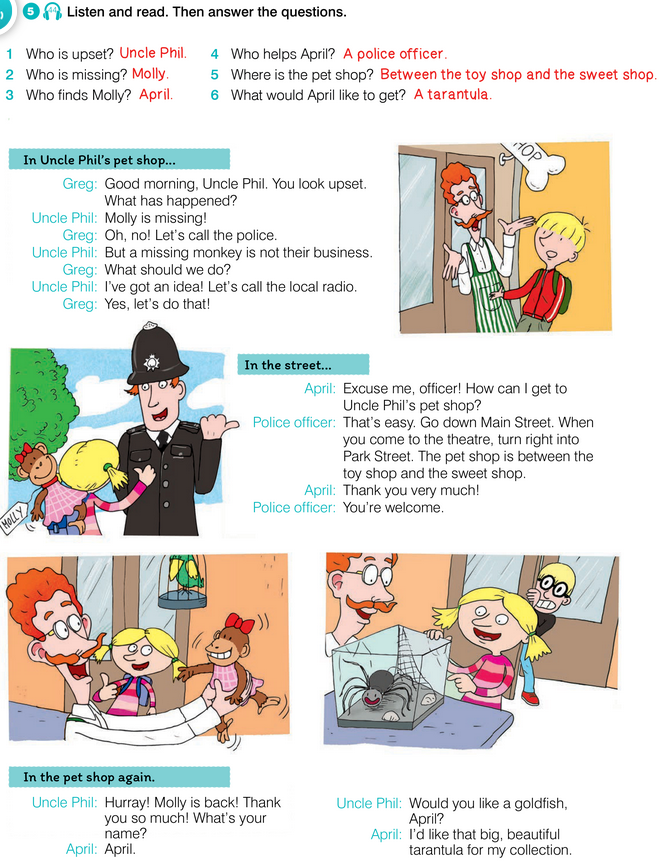 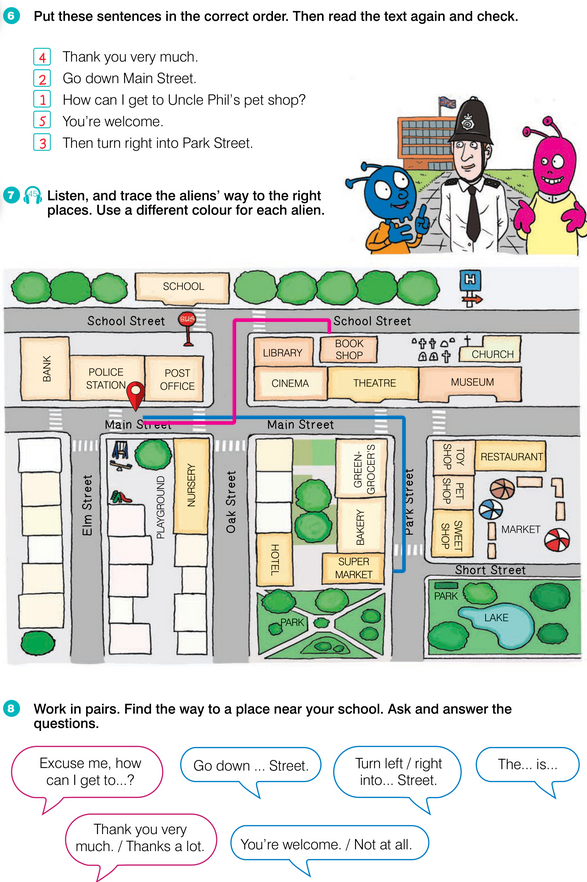 [Speaker Notes: https://hr.izzi.digital/#/repository/204]
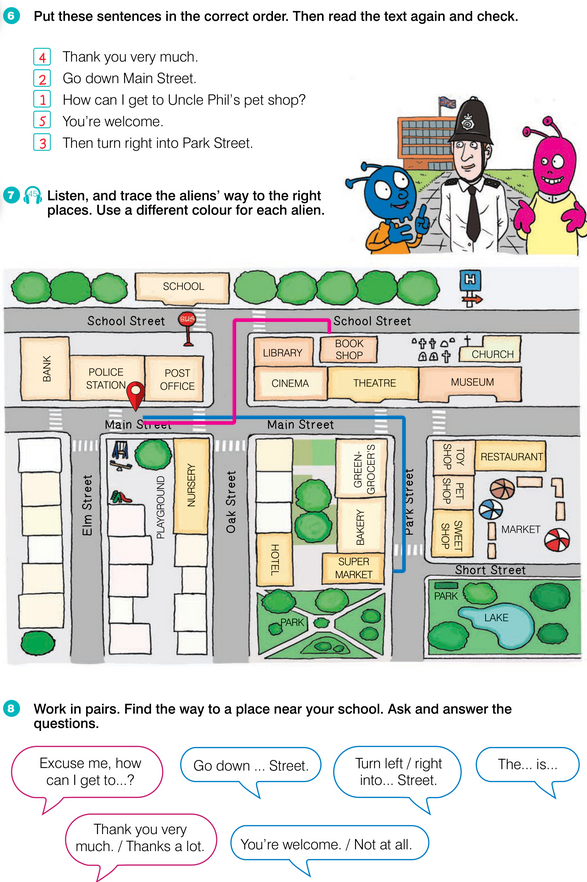 UNIT 5 THE PLACE WHERE I LIVE
FINDING MOLLY
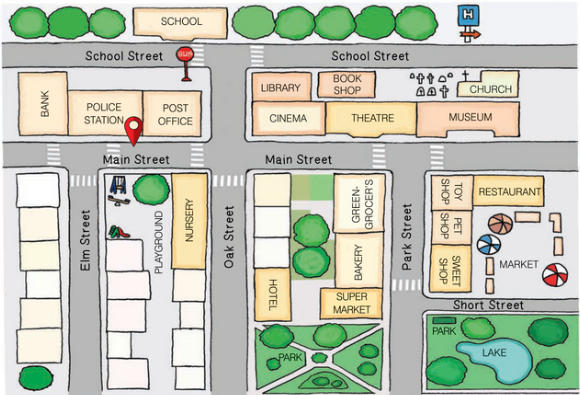 [Speaker Notes: https://hr.izzi.digital/#/repository/204]
UNIT 5 THE PLACE WHERE I LIVE
FINDING MOLLY
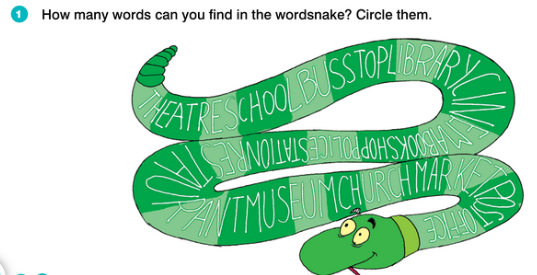 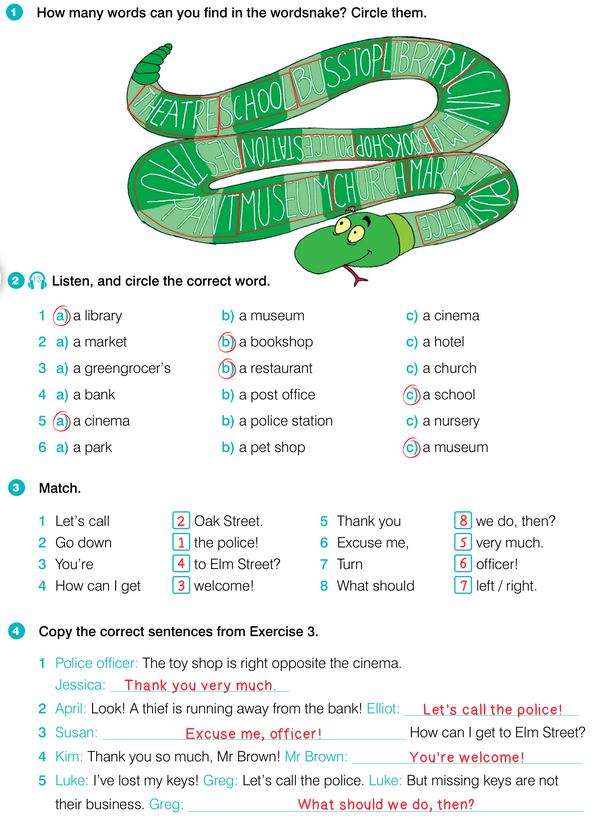 [Speaker Notes: https://hr.izzi.digital/#/repository/204]
UNIT 5 THE PLACE WHERE I LIVE
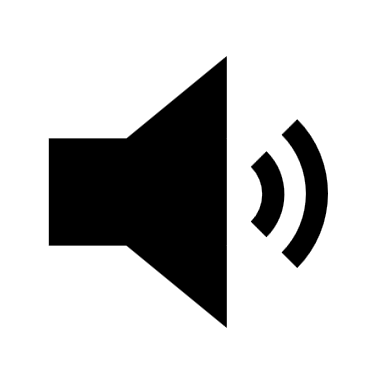 FINDING MOLLY
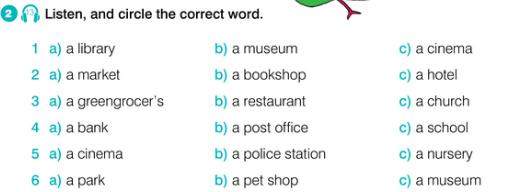 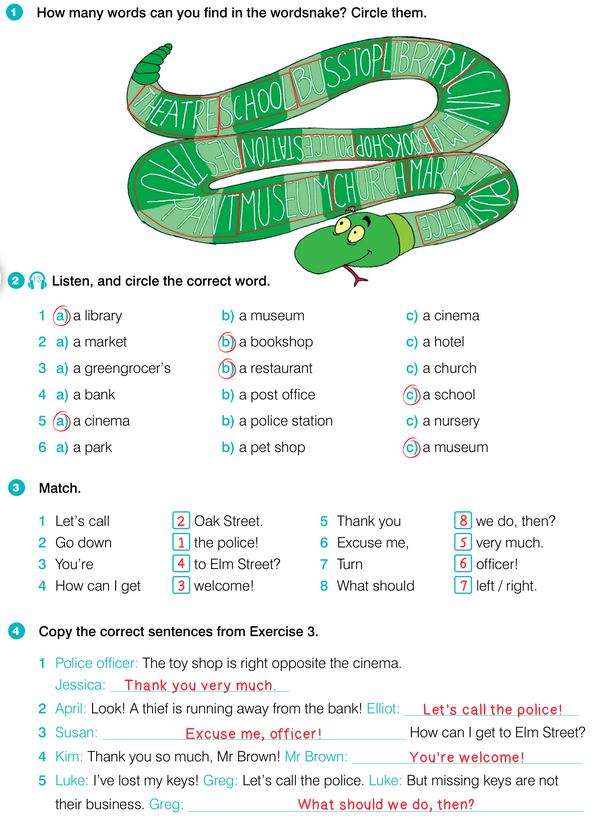 [Speaker Notes: https://hr.izzi.digital/#/repository/204]
FINDING MOLLY
UNIT 5 THE PLACE WHERE I LIVE
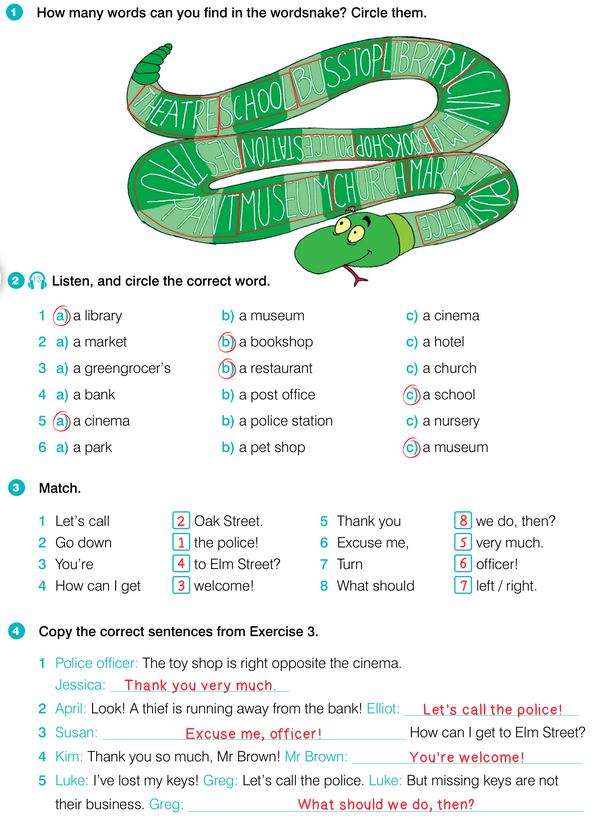 [Speaker Notes: https://hr.izzi.digital/#/repository/204]
UNIT 5 THE PLACE WHERE I LIVE
FINDING MOLLY
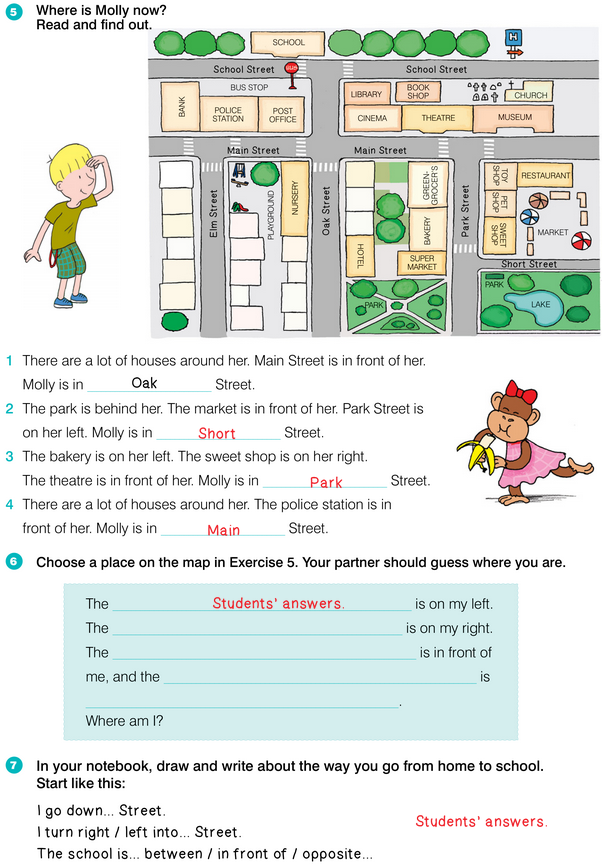 [Speaker Notes: https://hr.izzi.digital/#/repository/204]
UNIT 5 THE PLACE WHERE I LIVE
FINDING MOLLY
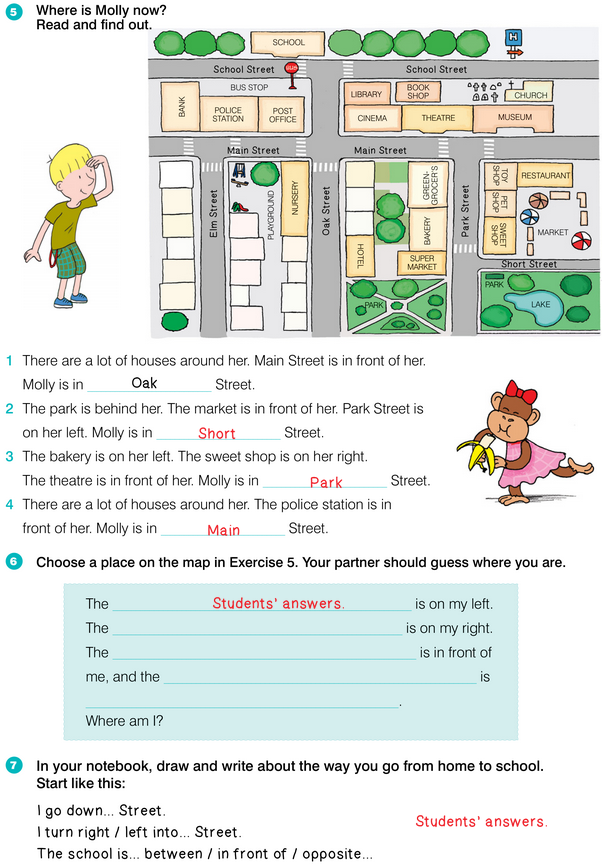 [Speaker Notes: https://hr.izzi.digital/#/repository/204]